Resistance
Year 9 Science
Learning Objectives
Explain the concept of resistance
Create a circuit with a variable resistor
State the effect of increasing the resistance
State the relationship between voltage, current and resistance
Apply the formula triangle
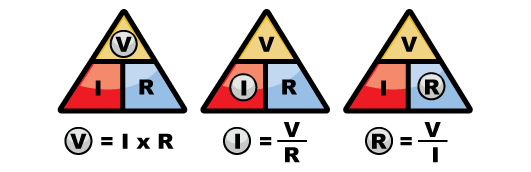 Resistance
The electrical resistance of an electrical conductor is a measure of the difficulty to pass an electric current through that conductor.
resistance
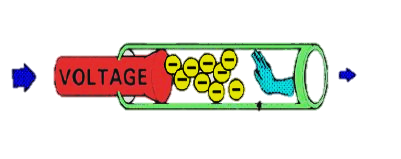 Construct the circuit below
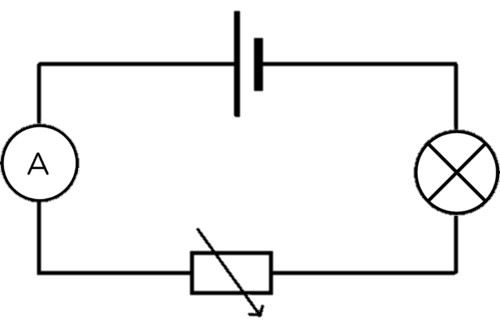 Keep the voltage on 12V

Increase the resistance provided by the variable resistor

Copy the diagram and state the effect of increasing the resistance on both the current and the brightness of the bulb
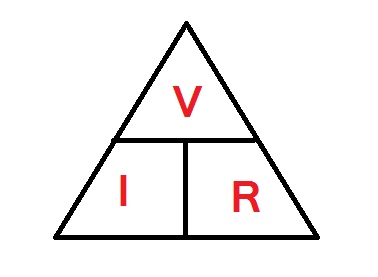 Applying Ohm’s law